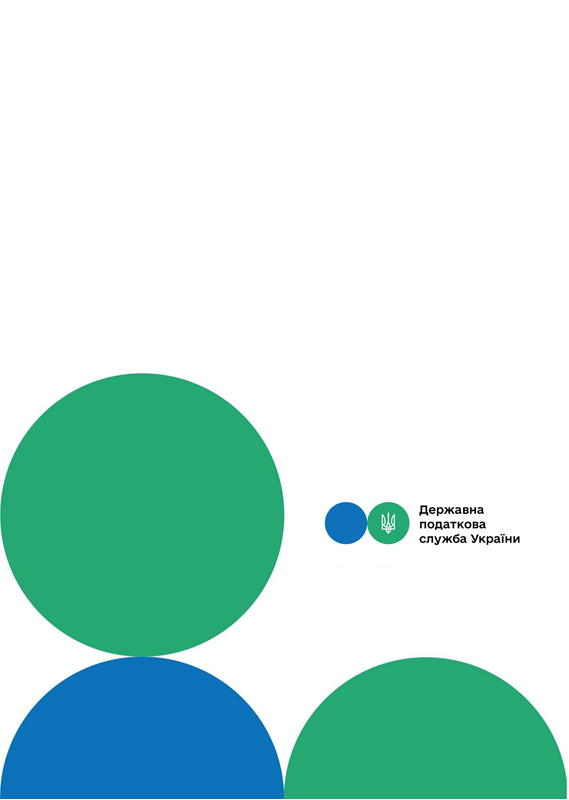 Головне управління ДПС у м. Києві
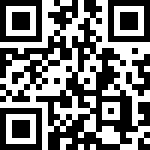 канал ДПС «Telegram»
Щодо окремих питань визначення мінімального податкового зобов’язання
ІІ ЧАСТИНА
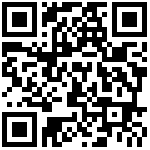 сторінка ДПС на «Youtube»
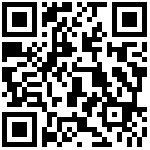 сторінка ДПС на «Facеbook»
Офіційний веб-портал  Державної податкової  служби України: tax.gov.ua
Інформаційно-довідковий департамент ДПС: 0-800-501-007
Липень  2024
7
тРАВ
Роз’яснення, викладені в цій брошурі, присвячені окремим питанням врахування сум сплачених податків і зборів при обчисленні мінімального податкового зобов’язання  (далі – МПЗ) з урахуванням позиції Міністерства фінансів України (лист від 15.02.2024 № 11230-09-62/4712, далі – Лист) щодо врахування суми сплаченого єдиного податку 4 групи в ІV кварталі 2022 року за ІV квартал 2022 при визначенні МПЗ за 2023 рік. 
Підбірка питань – відповідей підготовлена з огляду на численні запити агровиробників. 
14. У 2023 році термін сплати орендної плати за землю за листопад місяць відображено в нарахування в ІКП 02 січня 2024 року, а сплата платниками проведена по терміну 30.12.2023. Таким чином сплата не врахована ні в 2023 році (переплата), ні за 2024 рік (сплачено в 2023 році). Коли відобразити в зменшення МПЗ 20 % оренди? 
У такому випадку сільськогосподарський товаровиробник не має права врахувати у зменшенняМПЗ за 2023 рік суму сплати орендної плати за землю за листопад 2023 року по терміну сплати 30.12.2023, проте може врахувати вказані суми при розрахунку МПЗ за 2024 рік (додаток 3 Декларації платника єдиного податку на 2024 рік). 
15. У 2022 – 2024 роках фермерським господарством (далі – ФГ) були отримані пільги щодо оподаткування земельних ділянок від сільської військової адміністрації (оренда землі, єдиний податок 4 групи, МПЗ). Згідно цих рішень ФГ не декларували зобов'язання по сплаті єдиного податку 4 групи та МПЗ. У 2022 році під час перебування в окупації нічого не вирощували, у 2023 році після самостійного обстеження полів засіяли 30 га, вирощену продукцію реалізували та відобразили в розрахунку питомої ваги. Зараз податкова вимагає написати лист на військову адміністрацію про скасування пільг на ті земельні ділянки, які були в обробітку, та нарахувати єдиний податок 4 групи і МПЗ за 2023 – 2024 роки.
.
1
6
надання пільги не подавали. Чи буде нараховане МПЗ? 
Не підлягає нарахуванню та сплаті загальне МПЗ за земельні ділянки (земельні частки (паї)), що розташовані на територіях активних бойових дій або на тимчасово окупованих російською федерацією територіях України, які включені до Переліку територій, так як платники в цей період: 
мали право не нараховувати та не сплачувати плату за землю на підставі підпункту 69.14 пункту 69 підрозділу 10 розділу ХХ Кодексу для платників податку на прибуток та платників єдиного податку третьої групи; 
мали право не нараховувати та не сплачувати єдиний податок четвертої групи на підставі підпункту 69.33 пункту 69 підрозділу 10 розділу ХХ Кодексу для платників єдиного податку четвертої групи. 
	При цьому декларуються об’єкти оподаткування – кадастрові номера, площі земельних ділянок та не нараховуються податкові зобов’язання з МПЗ (декларування з прочерками або «0»). 
18. Внесіть, будь ласка,  ясність, чи поширюється на господарство пільга зі сплати єдиного податку 4 гр., МПЗ, орендна плата за землю, якщо згідно переліку територій № 309 віднесені до територій, які знаходяться на території активних бойових дій, на яких функціонують державні електронні інформаційні ресурси. 
	Відповідно до підпункту 69.33 пункту 69 підрозділу 10 розділу ХХ Кодексу з урахуванням норм Постанови від 30.04.2024 року № 485 «Про внесення
підпункту 298.8.4 пункту 298.8 статті 298 та підпункту 10.1 пункту 10 підрозділу 8 розділу ХХ «Перехідні положення» Кодексу. 
	Тому, якщо у платника відновилася можливість виконувати свої податкові обов’язки, платник податків для дотримання вимог підпункту 69.1 пункту 69 підрозділу 10 розділу XX «Перехідні положення» Кодексу, зобов’язаний для підтвердження статусу платника четвертої групи подати декларацію з єдиного податку четвертої групи на 2023 рік не пізніше 60 календарних днів з першого дня місяця, наступного за місяцем відновлення таких можливостей. В іншому разі платник не має права набути статус платника єдиного податку четвертої групи на 2023 рік. 
16. Чи потрібно подавати додаток по МПЗ до податкової декларації на прибуток, якщо земля знаходиться на тимчасово окупованій територій або території активних бойових дій? 
Так, потрібно. При цьому декларуються об’єкти оподаткування – кадастрові номера, площі земельних ділянок та не нараховуються податкові зобов’язання з МПЗ (декларування з прочерками або «0»). 
17. У 2023 році частина земельних ділянок сільськогосподарського призначення знаходиться в зоні можливих бойових дій, а частина – в зоні активних бойових дій, після деокупації в жовтні 2022 року. Згідно рішення військової адміністрації ставка земельного податку на всі види земельних ділянок у 2023році - 0, також прийнято рішення про надання пільги всім платникам земельного податку – 100 %. Індивідуальні заяви про
.
4
3
В іншому випадку скасують статус платника єдиного податку за 2023 рік і не нададуть статус на 2024 рік. Принагідно зазначити, що ФГ за місцем реєстрації з 01.05.2023 знаходиться на Території активних бойових дій, на яких функціонують державні електронні інформаційні ресурси. 
Підкажіть, будь ласка, чи правомірні дії податкової? Чи в когось є така ситуація? Які ваші дії? 
Якщо у платника податків настали обставини неможливості виконувати свої податкові обов’язки, зокрема щодо подання звітності визначеної підпунктом 4 пунктом 291.4 статті 291 Кодексу, такий платник відповідно до підпункту 69.1 пункту 69 підрозділу 10 розділу XX «Перехідні положення» Кодексу та Наказу Міністерства фінансів України від 29.07.2022 № 225 «Про затвердження Порядку підтвердження можливості чи неможливості виконання платником податків обов’язків, визначених у підпункті 69.1 пункту 69 підрозділу 10 розділу XX «Перехідні положення» Податкового кодексу України, та перелік документів на підтвердження» подає заяву та відповідні документи (копії документів) про відсутність такої можливості. Після подання таких документів та винесення контролюючим органом рішення щодо можливості чи неможливості своєчасного виконання платником податку свого податкового обов’язку такий платник не пізніше 60 календарних днів з першого дня місяця, наступного за місяцем відновлення таких можливостей зобов’язаний подати звітність, визначену підпунктом 4 пункту 291.4 статті 291 Кодексу з урахуванням вимог
змін до пункту 1 постанови Кабінету Міністрів України від 6 грудня 2022 року № 1364» за об’єкти оподаткування, розташовані на території активних бойових дій, на яких функціонують державні електронні інформаційні ресурси, єдиний податок четвертої групи не нараховується та не сплачується, починаючи з 01.05.2024 до дати завершення на таких територіях активних бойових дій.
5
2